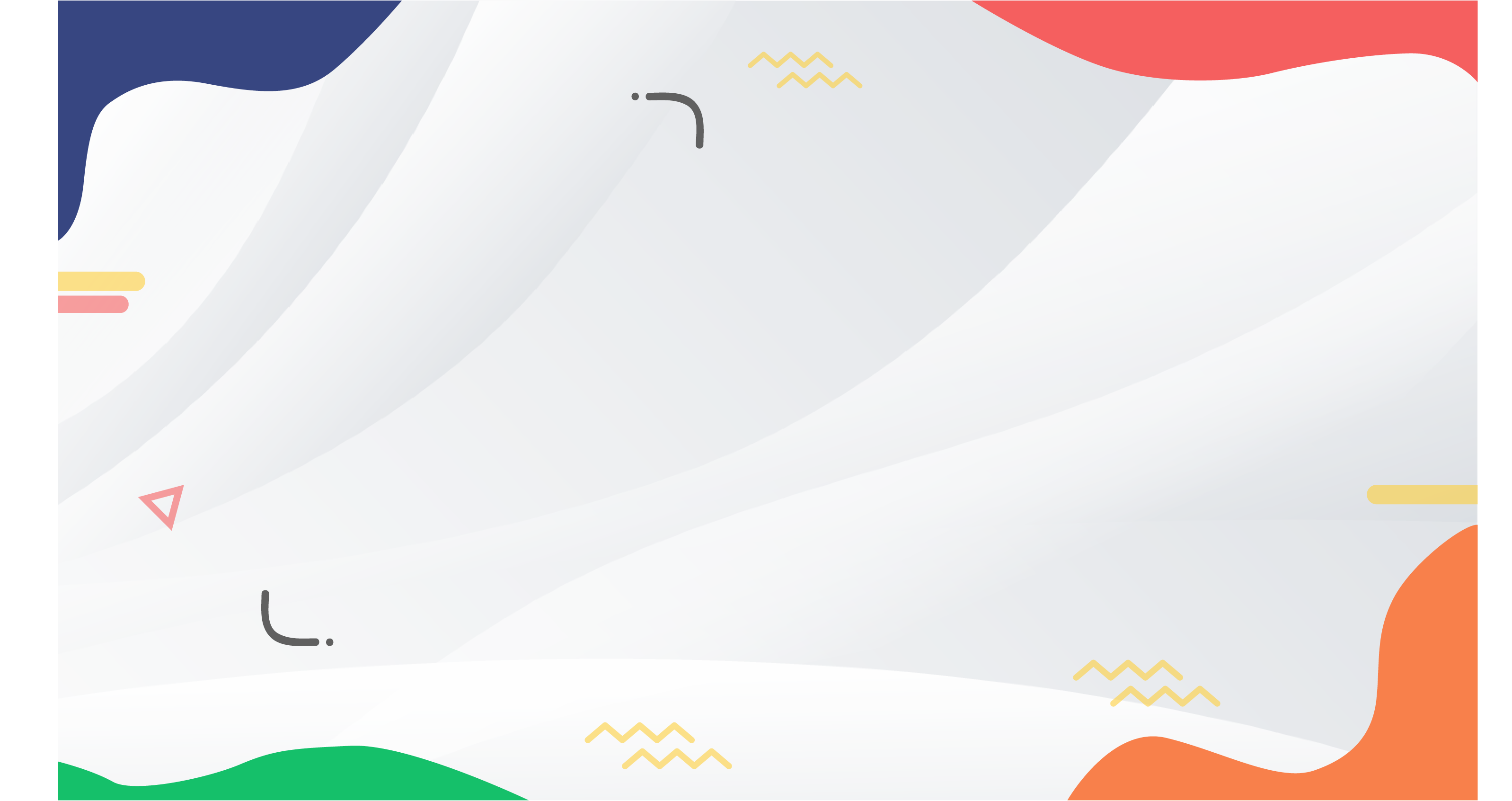 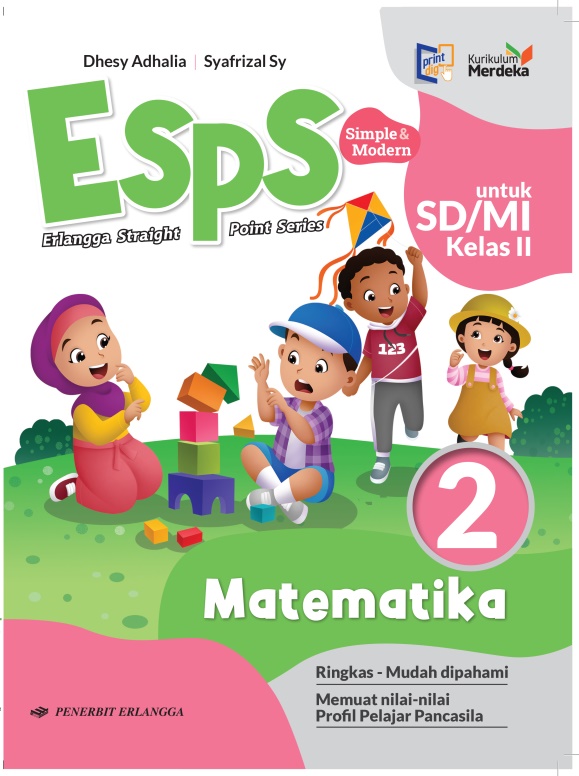 MEDIA MENGAJAR
Matematika
UNTUK SD/MI KELAS 2
Bab
6
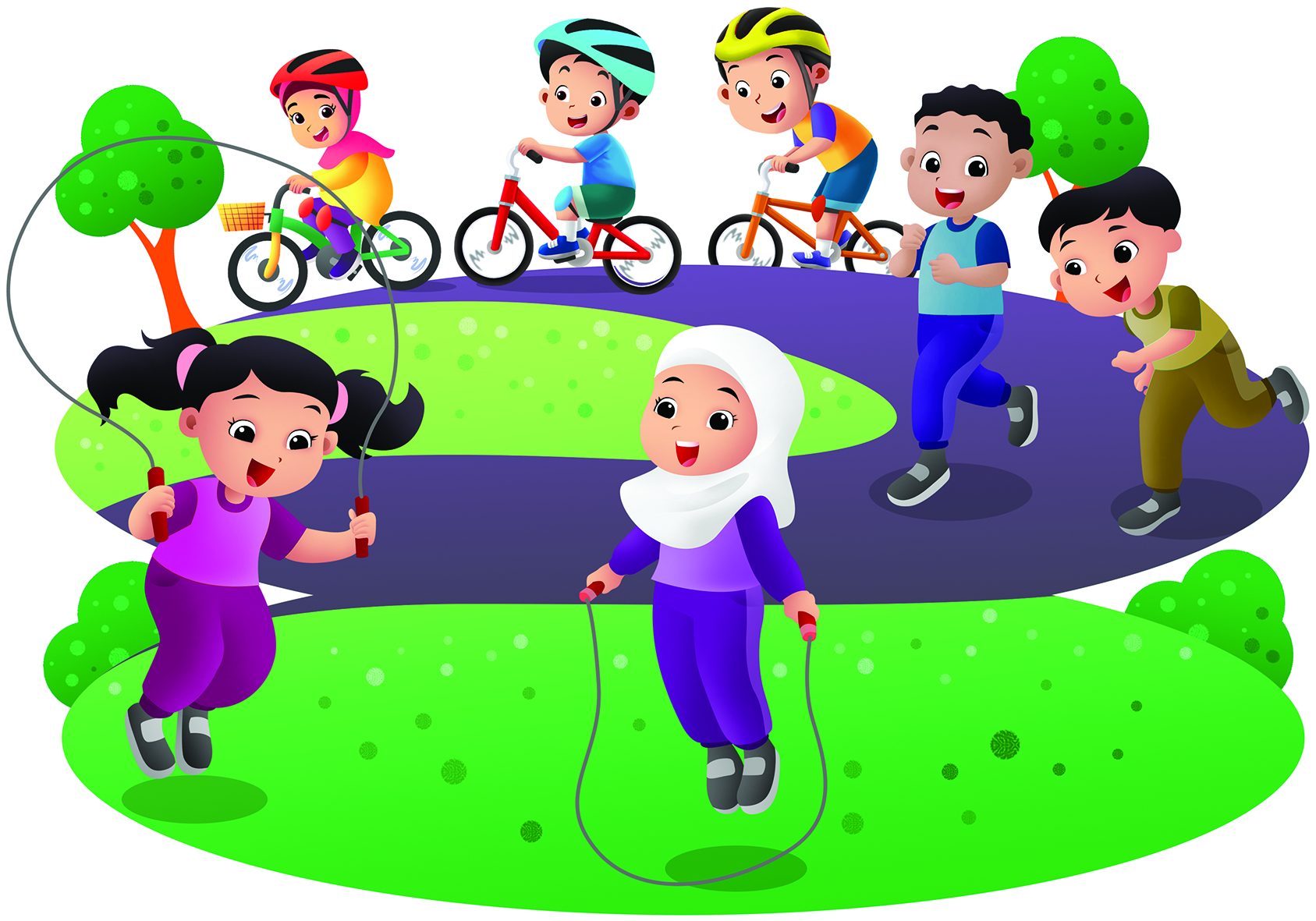 TUJUAN PEMBELAJARAN:
Mengurutkan, menyortir, dan mengelompokkan data.
Membaca dan menafsirkan data dalam diagram gambar.
Menyajikan data dalam diagram gambar.
DIAGRAM GAMBAR
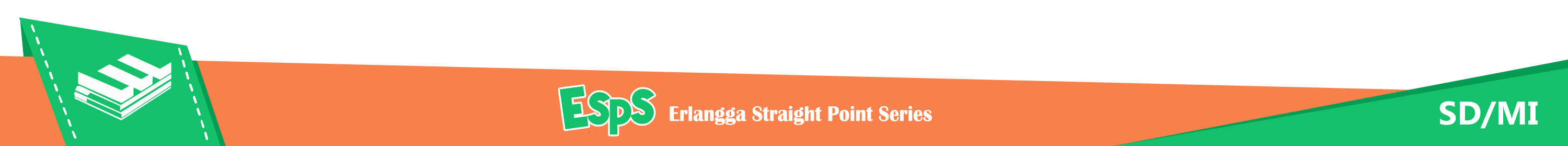 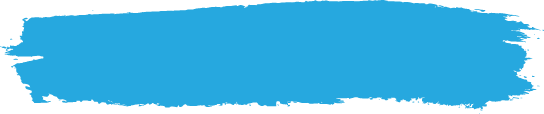 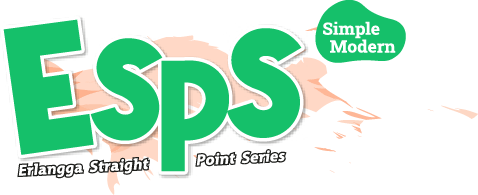 Membaca dan Menafsirkan Data dalam Diagram Gambar
Contoh:
Membaca Data
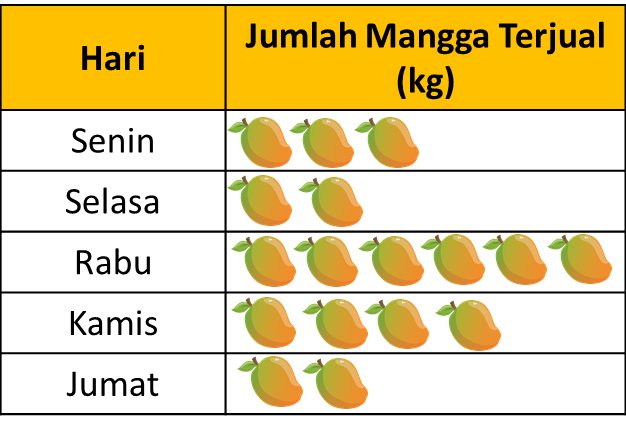 Banyak mangga yang terjual di hari Selasa adalah 2 kg.
Banyak mangga yang terjual di hari Kamis adalah 4 kg.
Keterangan:             mewakili 1 kg mangga.
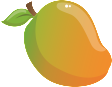 Menafsirkan Data
Hasil penjualan mangga terbanyak terjadi pada hari Rabu, yaitu 6 kg.
Selisih mangga yang terjual pada hari Senin dan Jumat adalah 1 kg.
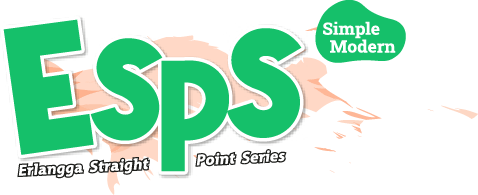 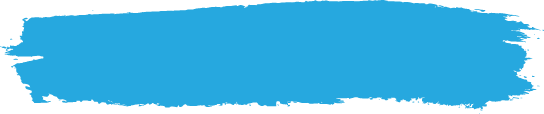 B. Menyajikan Data dalam Diagram Gambar
Contoh:
Berikut data warna kesukaan dari 20 siswa kelas 2.
Merah    Merah     Kuning    Hijau    Biru
Biru         Kuning    Kuning    Hijau    Hijau
Hijau       Merah     Merah    Biru      Biru
Merah    Kuning     Biru        Hijau     Merah
Kelompokkan data dalam bentuk tabel
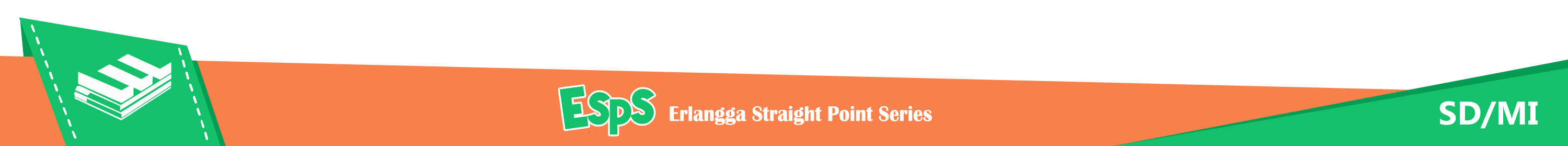 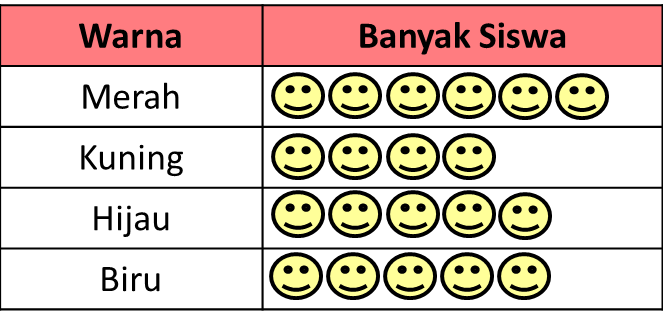 Sajikan data pada tabel dalam bentuk diagram gambar
Keterangan:           mewakili 1 siswa